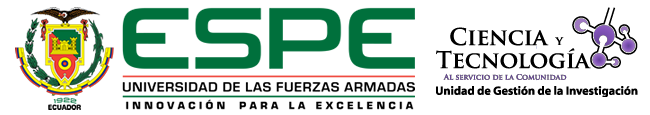 DEPARTAMENTO DE ELÉCTRICA Y ELECTRÓNICA CARRERA DE INGENIERÍA ELECTRÓNICA EN TELECOMUNICACIONES
ANÁLISIS Y OPTIMIZACIÓN DEL RENDIMIENTO DE ENLACES INALÁMBRICOS DE ÁREA EXTENDIDA, UTILIZANDO HARDWARE DEDICADO
Gustavo Javier Santos Logroño
[Speaker Notes: Hemos diseñado esta plantilla para que cada miembro del equipo del proyecto tenga un conjunto de diapositivas con su propio tema. De esta manera, los miembros agregan una nueva diapositiva al conjunto: 

Marque el lugar donde desea agregar la diapositiva: seleccione una existente en el panel de miniaturas, haga clic en el botón Nueva diapositiva y luego elija un diseño. 

La nueva diapositiva tiene el mismo tema que la anterior que seleccionó. 

Tenga cuidado. No moleste a los demás moderadores al cambiar accidentalmente sus temas. Eso puede suceder si elige un tema Variante de la pestaña Diseño, que aplica esa apariencia a todas las diapositivas de la presentación.]
Agenda
Objetivos.
Introducción.
Optimización WWAN.
Materiales y Métodos.
Planificación e Implementación.
Pruebas y Resultados.
Conclusiones y Recomendaciones.
Objetivos
Objetivo General
Analizar y optimizar el rendimiento de enlaces inalámbricos de área extendida punto a punto, utilizando hardware dedicado.
Objetivos Específicos
Determinar los antecedentes, importancia y alcance del proyecto.
Analizar las técnicas y funcionamiento de los equipos optimizadores de red.
Determinar las características técnicas del equipamiento necesario.
Planificar e implementar un enlace WWAN punto a punto y una solución de optimización.
Evaluar el rendimiento del enlace WWAN.
Analizar los resultados obtenidos.
Establecer conclusiones y recomendaciones.
Introducción
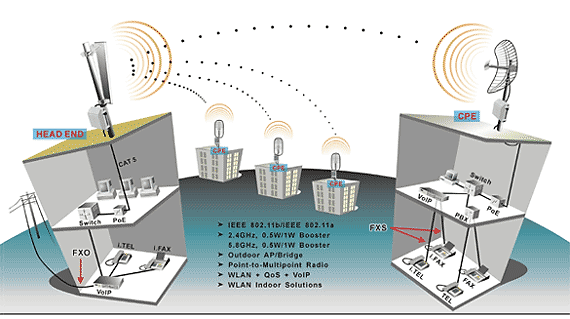 Antecedentes
Limitantes
Enlaces de menor capacidad.
Interferencias.
Pérdidas de señal.
Congestión de red.
Pérdida de paquetes.
Latencia.
Jitter.
Costo de implementación.
Aumento tarifas.
Consolidación de equipos.
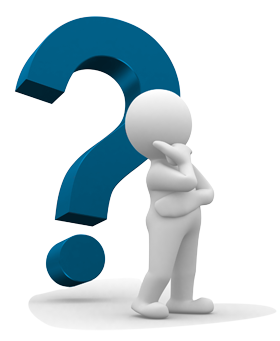 Optimización WWAN
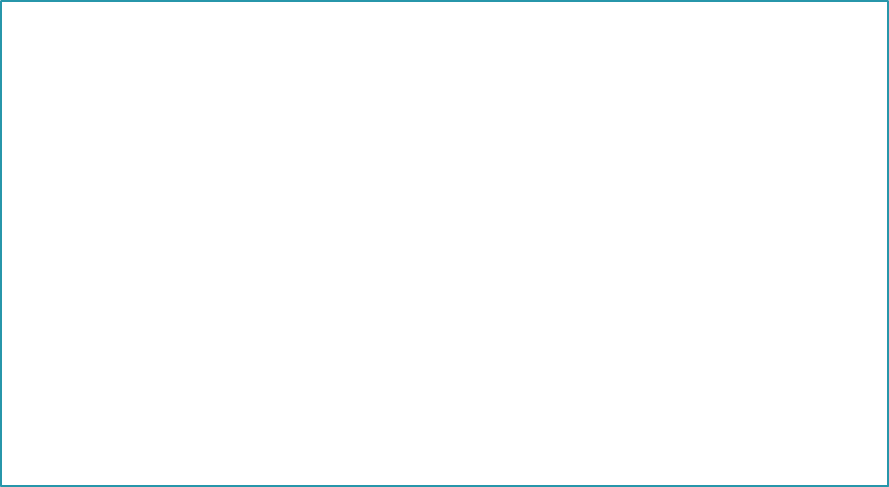 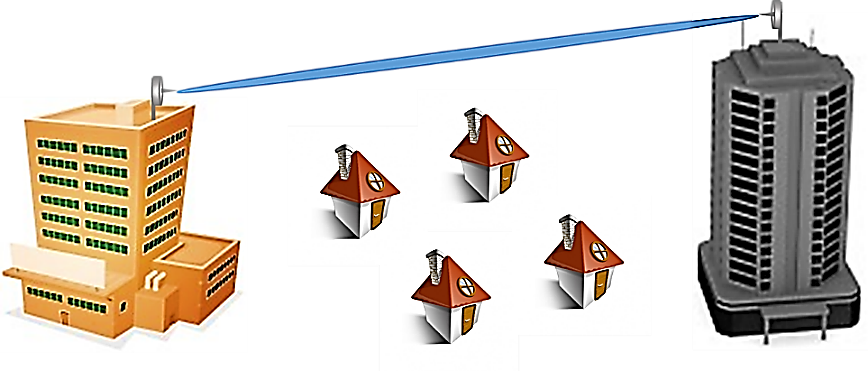 Optimización WWAN
Importancia de Optimización
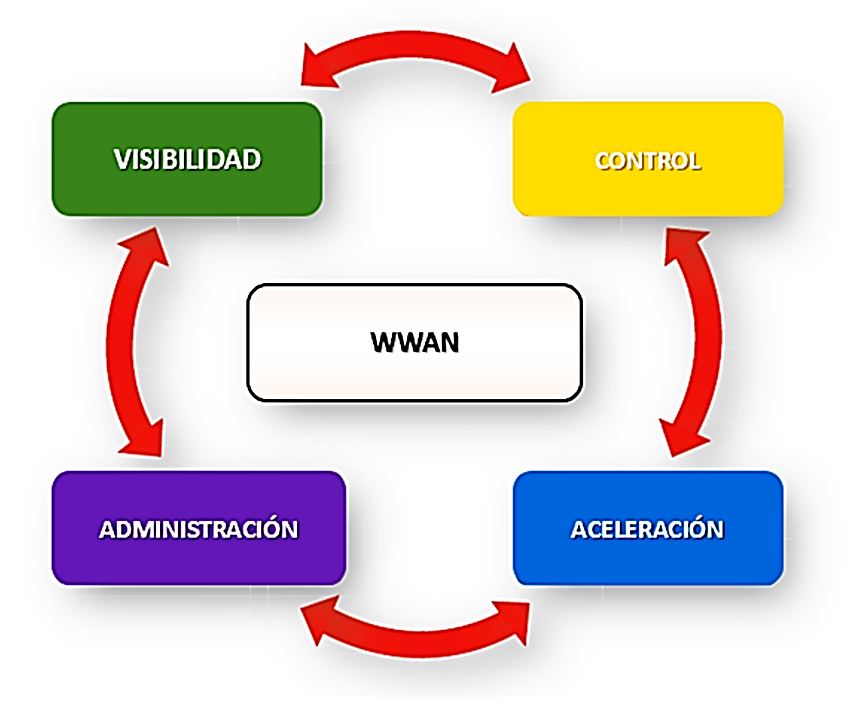 Reducción de costos de TI.
Seguridad.
Centralización de equipos.
Teoría de Operaciones
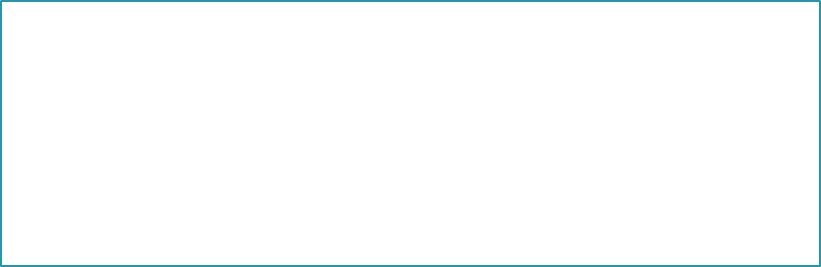 Enrutamiento.
QoS.
Optimización.
Teoría de Operaciones
Prioridad.
Protocolo.
IP/Máscara Origen.
IP/Máscara Destino.
Aplicación.
Puerto Origen.
Puerto Destino.
DSCP.
VLAN.
Protocolo.
IP Origen.
IP Destino.
Puerto Origen.
Puerto Destino.
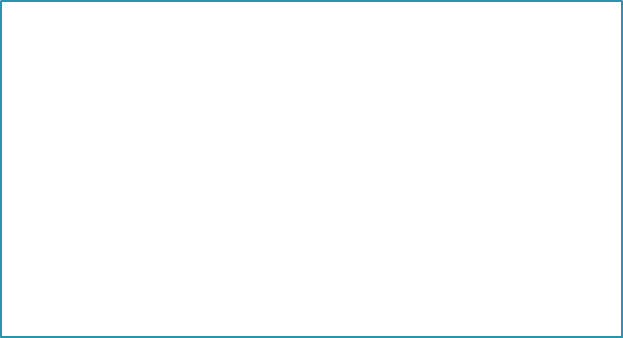 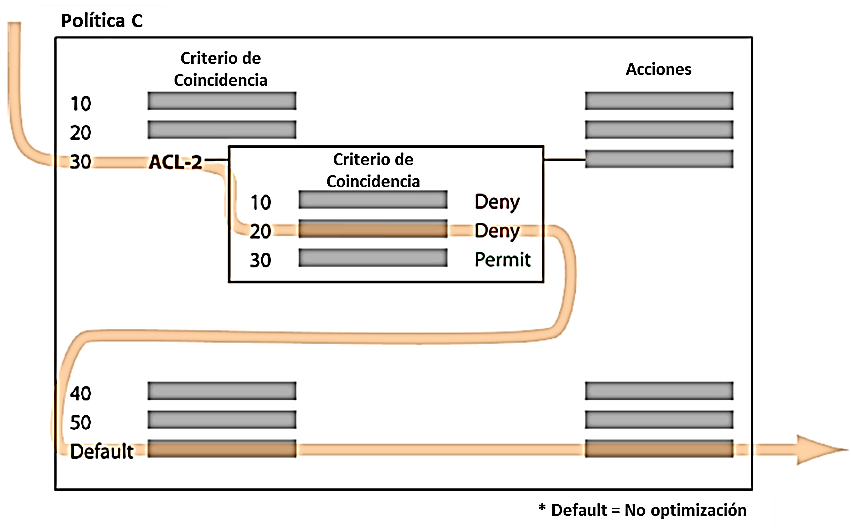 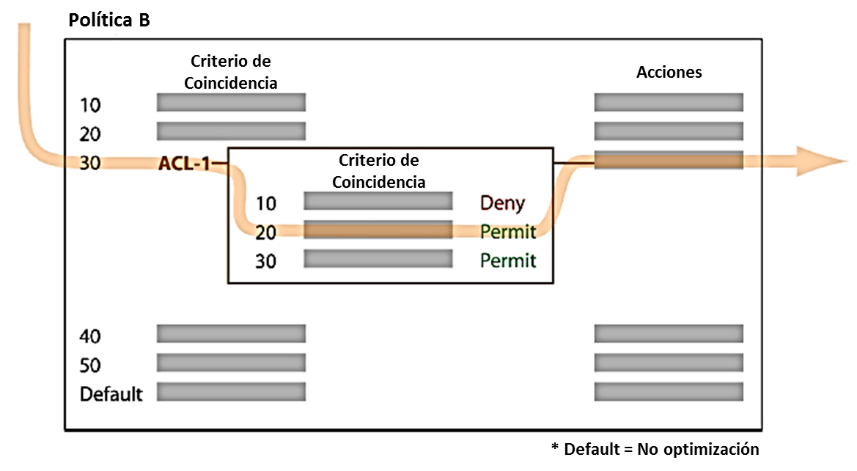 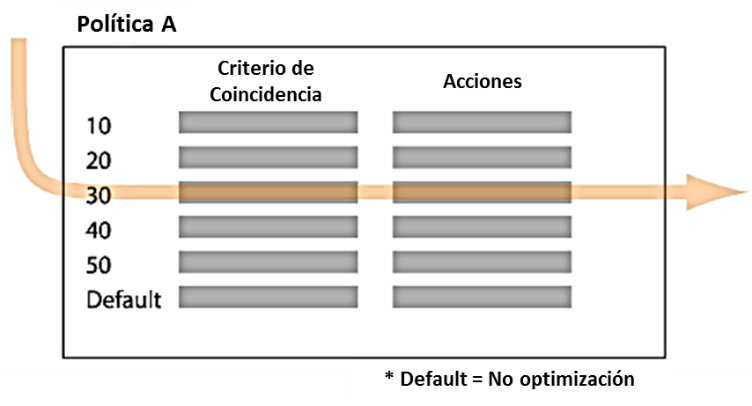 Políticas
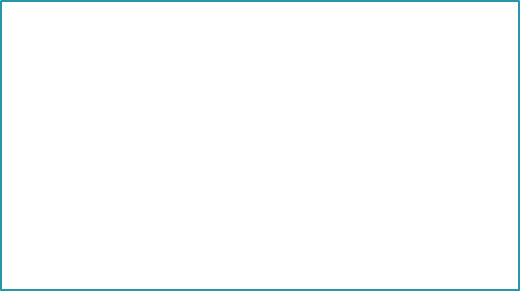 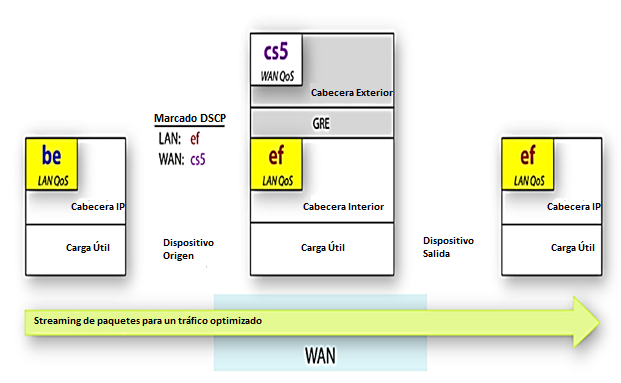 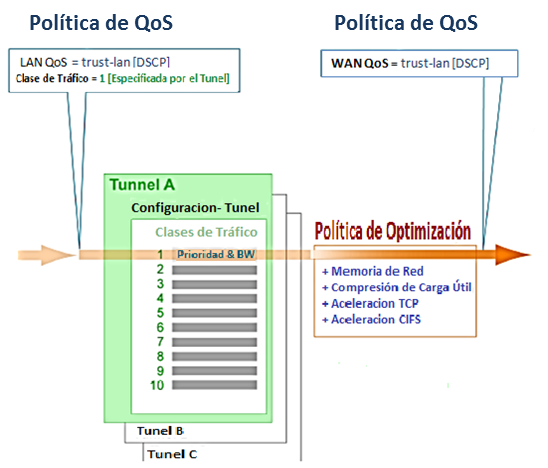 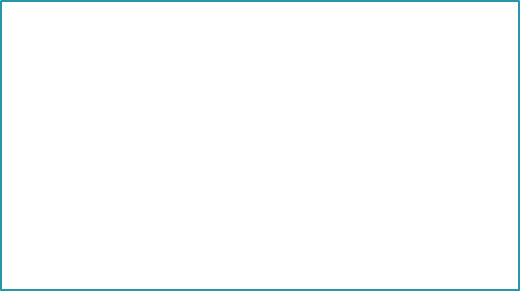 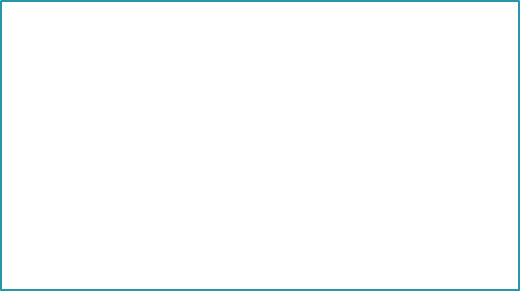 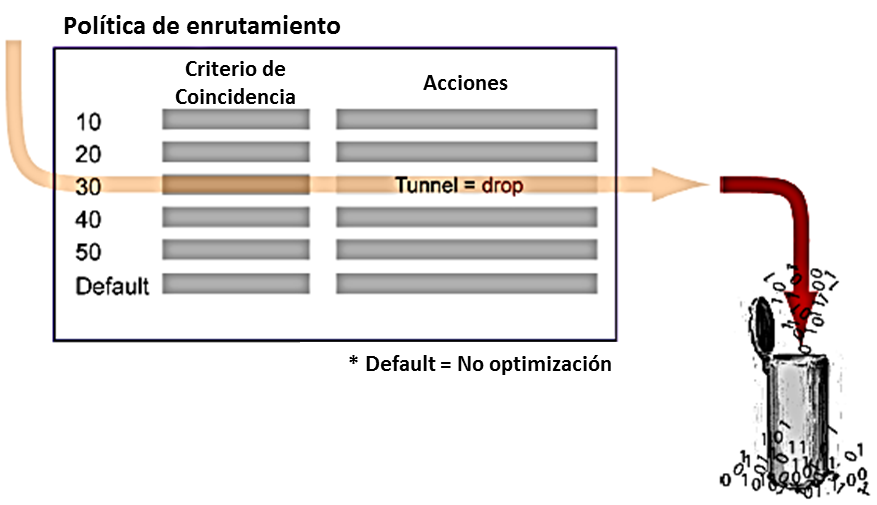 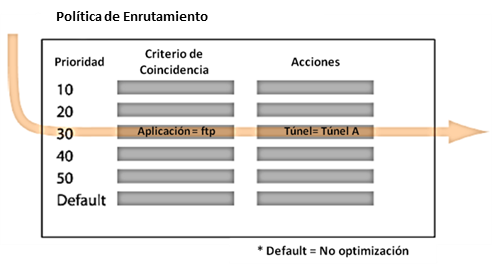 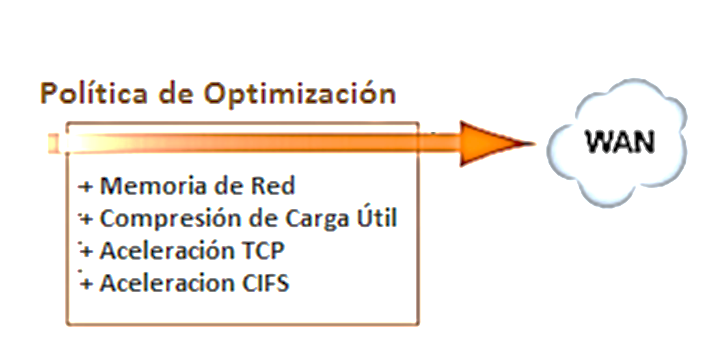 Códigos DSCP
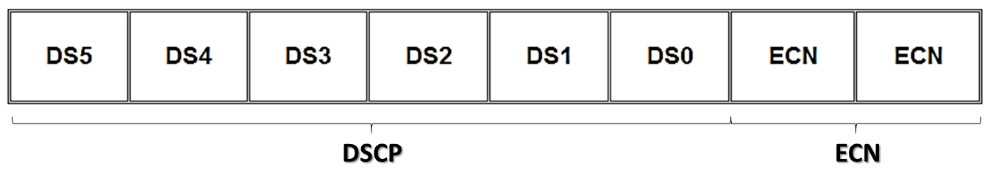 Best efford (be) -> No garantiza QoS.
Class selector (cs) -> 7 niveles de prioridad.
Assured forwarding (af) -> Queueing & Congestion 					   Avoidance.
Expedited forwarding (ef) -> Queueing & Policing.
Códigos DSCP
Técnicas de Optimización
Integridad de Red - FEC
VoIP – Streaming multimedia.
Añade bits de redundancia.

Códigos de bloque.
Códigos concolucionales.
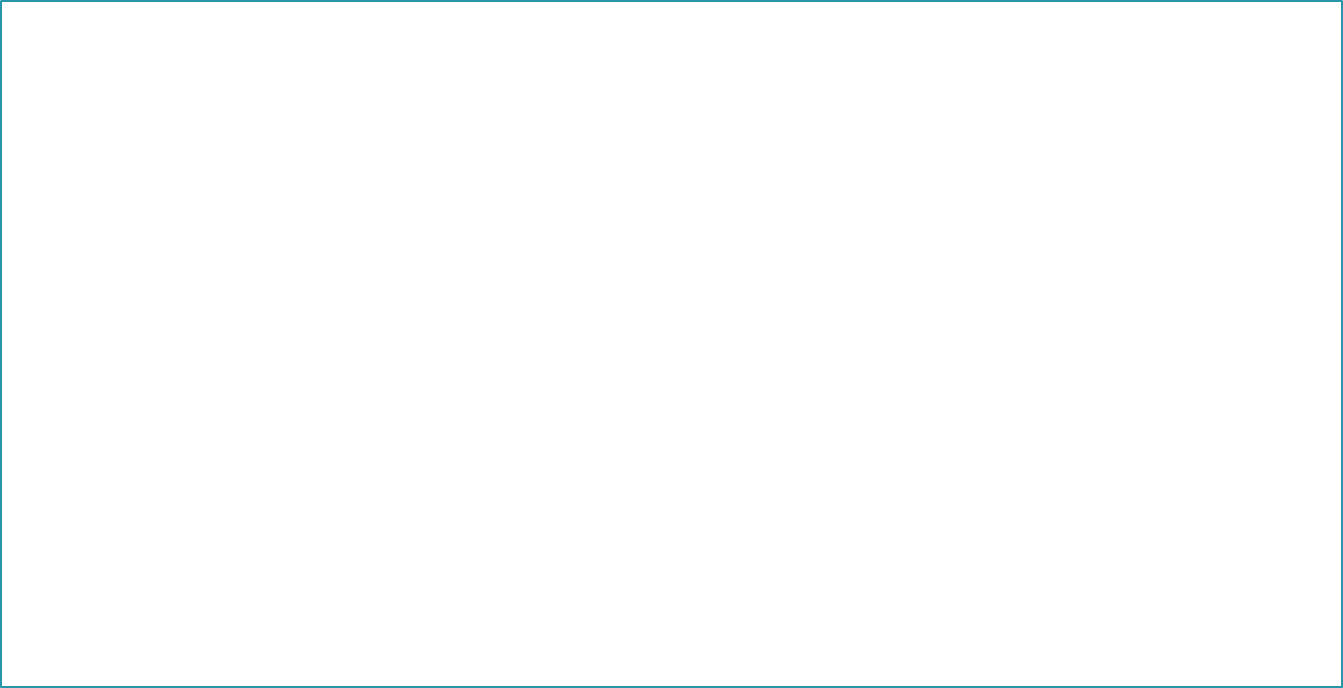 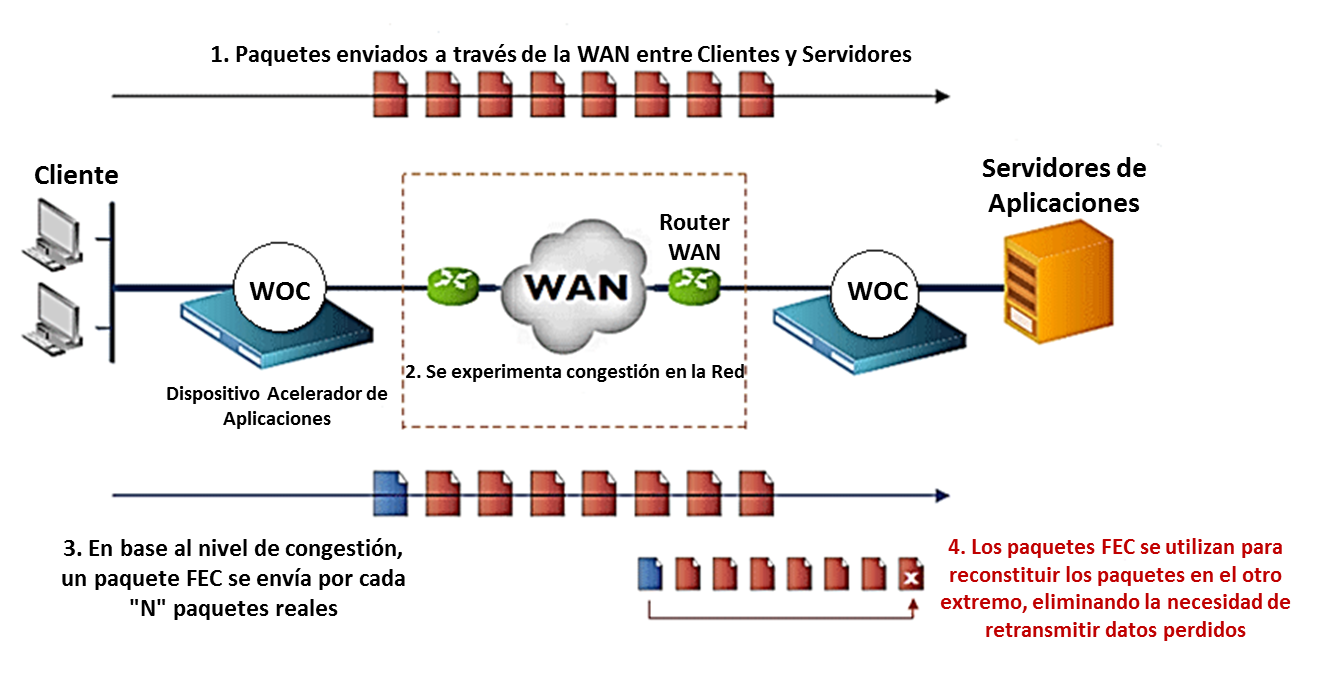 Integridad de Red - POC
Resecuenciamiento.
Marcado por etiquetas.

TCP/UDP.
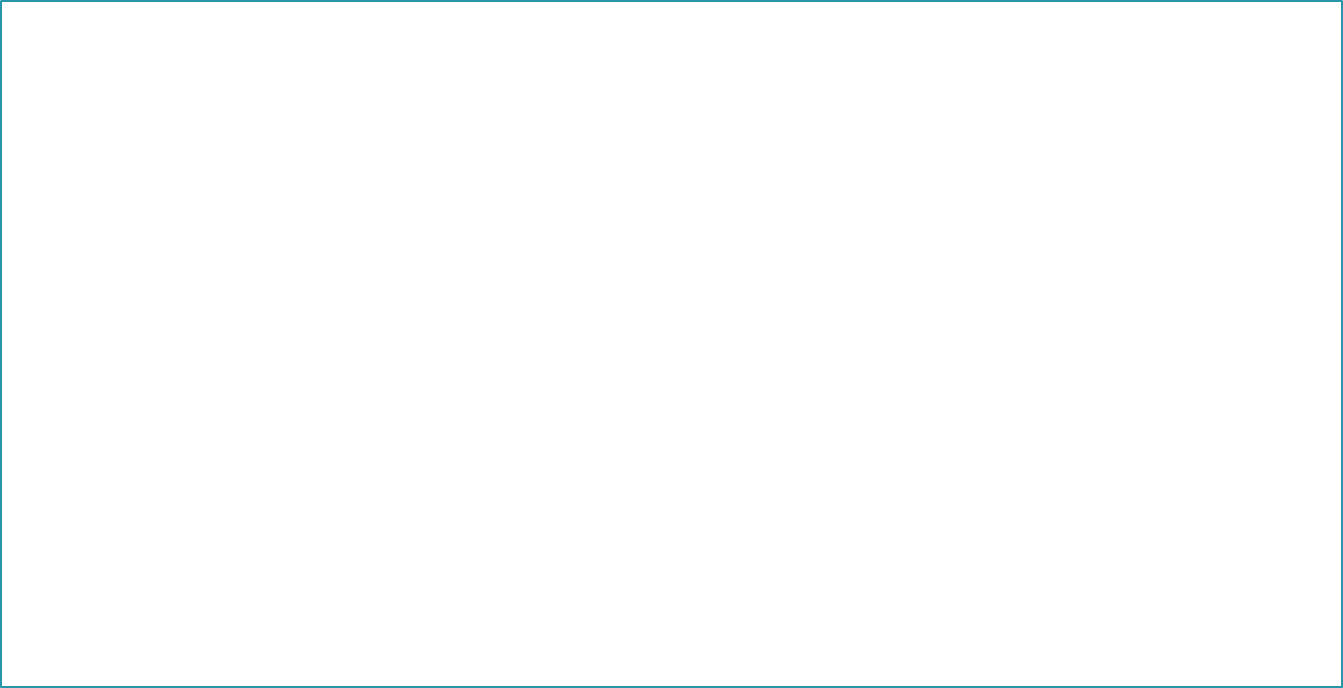 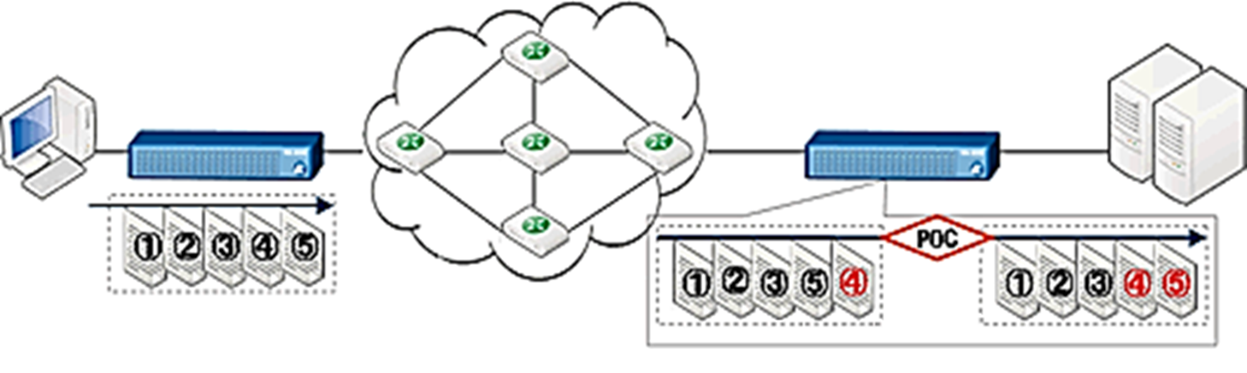 Cada aplicación tiene sus propios requisitos de entrega (latencia y jitter) por lo que QoS es indispensable en enlaces WWAN que transportan varias aplicaciones al mismo tiempo.
Inspección profunda de paquetes.
Marcado y encolamiento.
Integridad de Red - QoS
Memoria de Red - Deduplicación
Búsqueda local / caché.

Indentificación de Redundancias.
Tiempos TCP/UDP.
Elimina repeticiones.
Mejora eficiencia BW.
Reduce latencia.
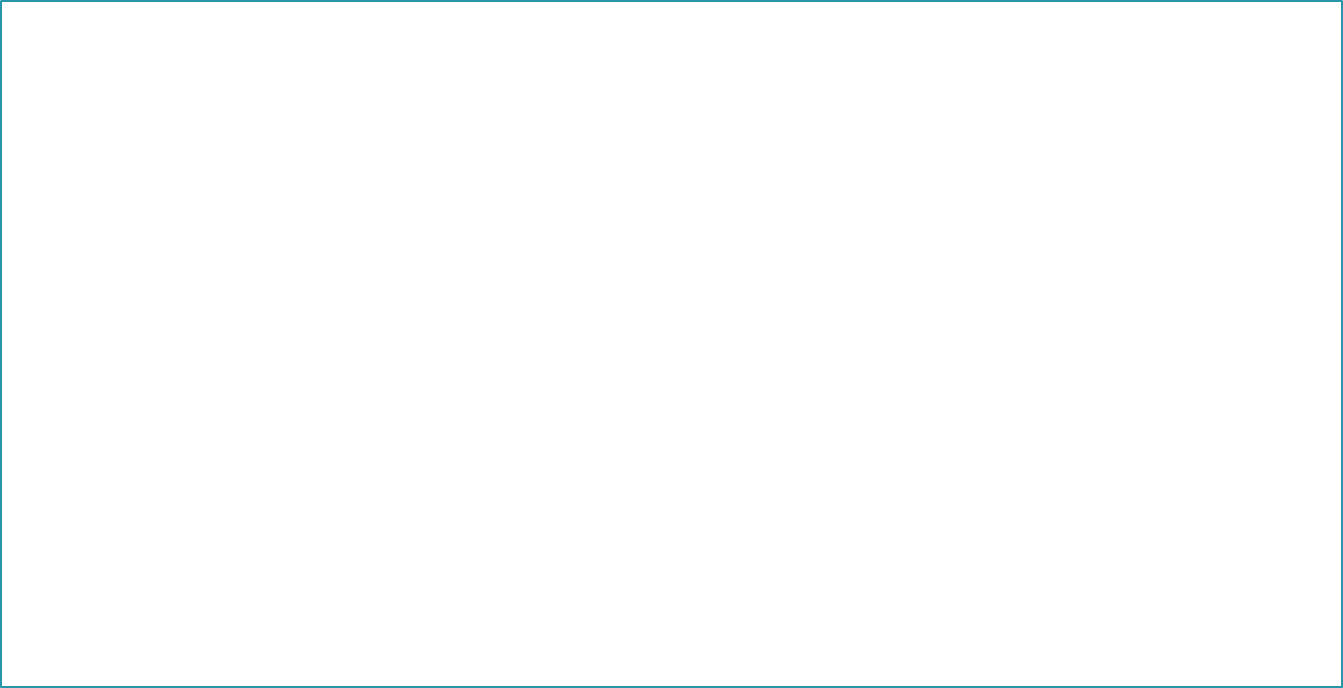 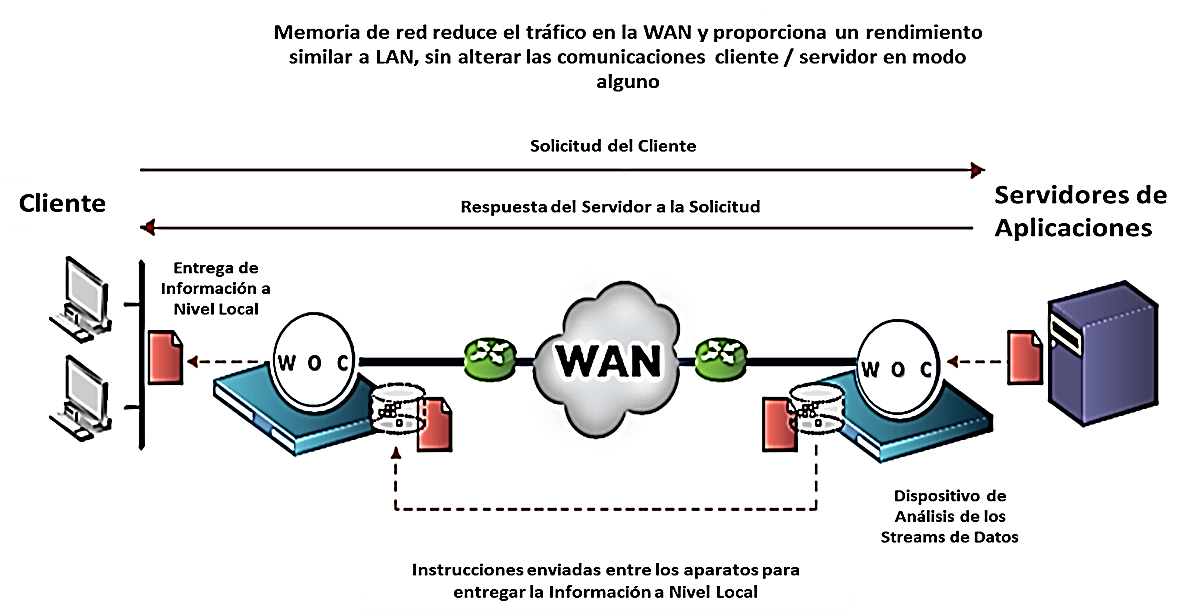 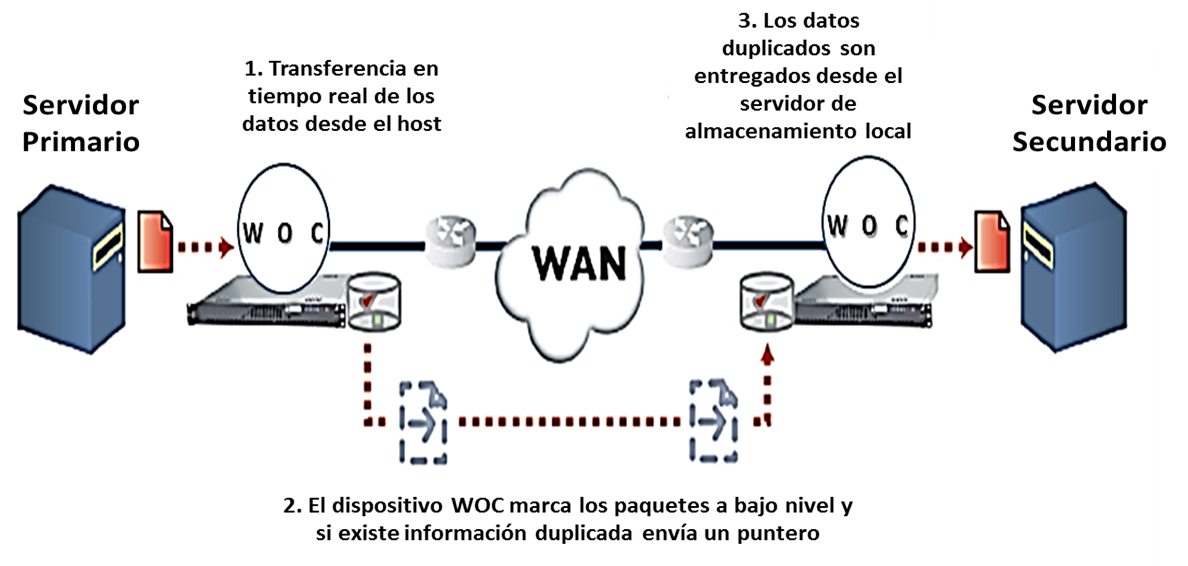 Memoria de Red - Compresión
Reducción de tamaño.

Patrones de datos.
Relación de compresión.
Algoritmos.
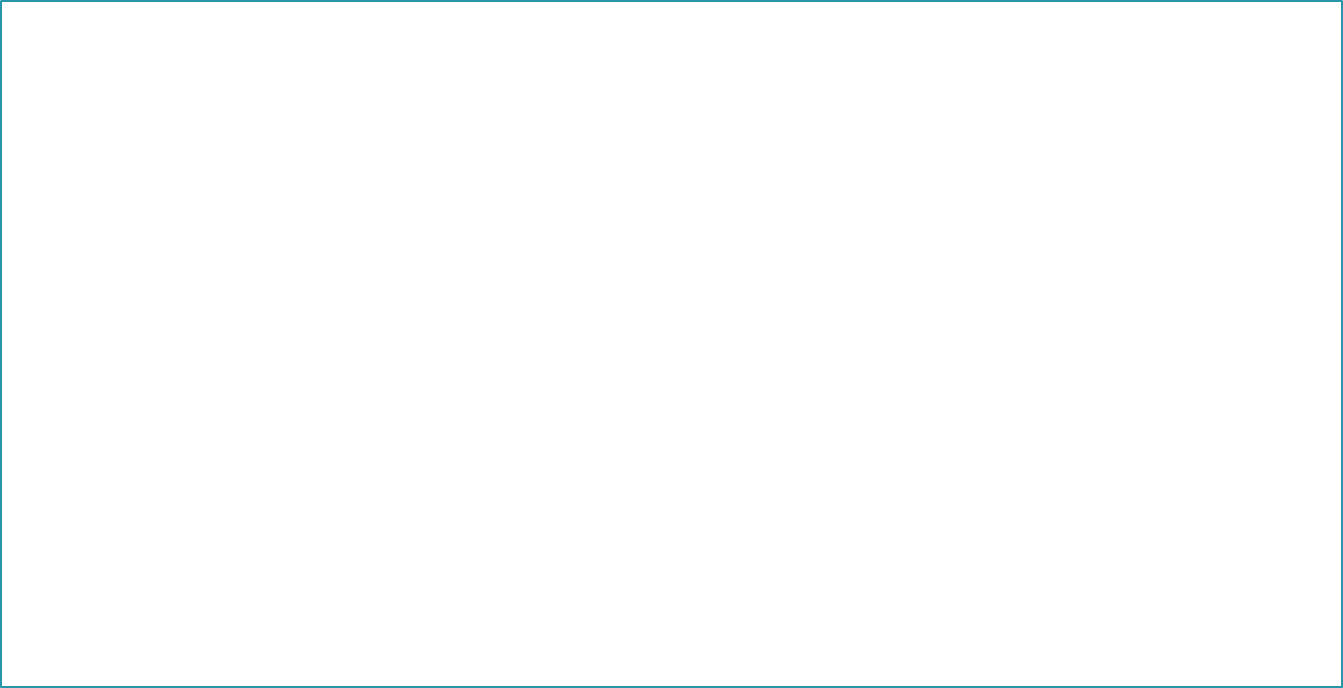 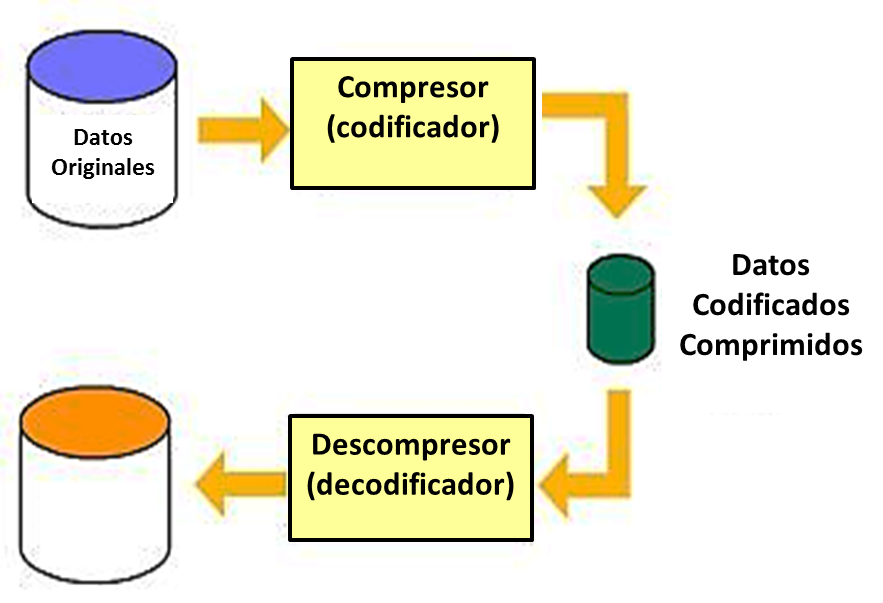 - TCP Tahoe.- TCP Reno.- TCP New Reno.- TCP Vegas.- TCP Hybla.
Aceleración de Red – Optimización de Latencia
Materiales y Métodos
Equipos de RF
Deliberant APC Mach 5
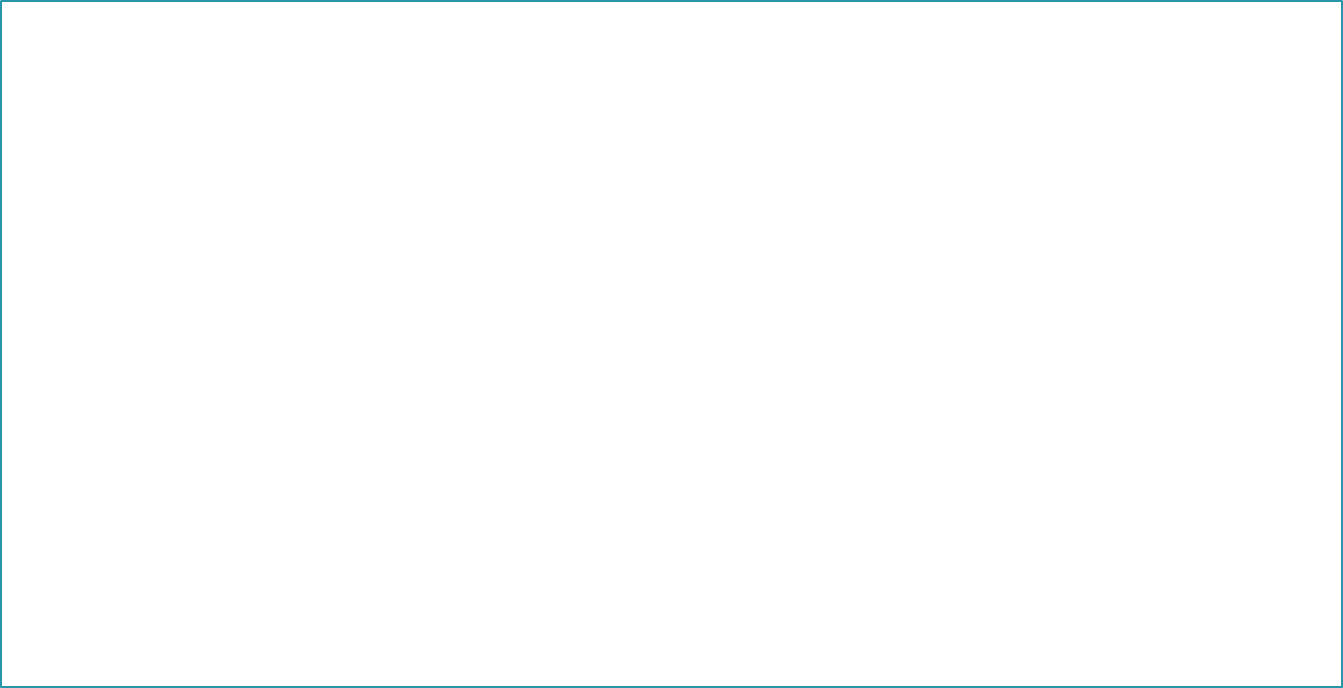 5.8 GHz.
Soporta grandes distancias.
OFDM.
Diversidad de frecuencia.
MIMO.
Dispositivos WOC
Silver Peak NX-1700
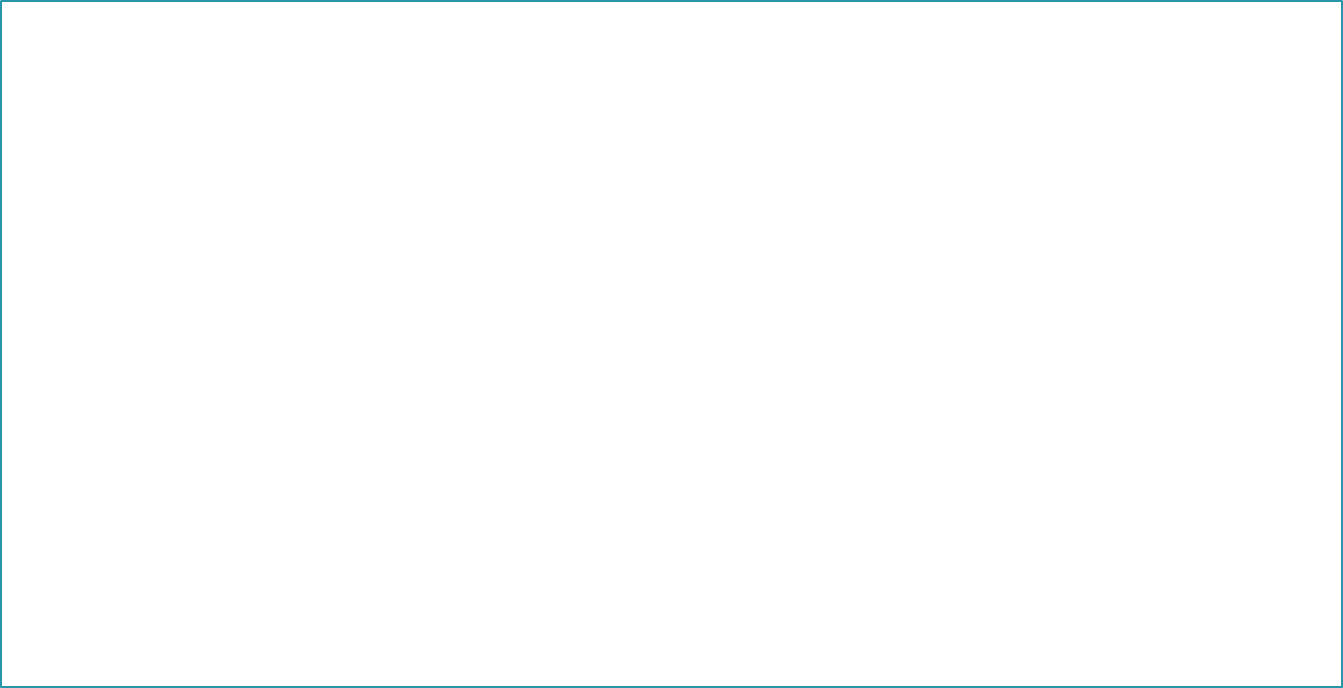 Enlaces WAN de hasta 4 Mbps.
8000 conexiones simultáneas.
Flexibilidad.
Fácil configuración.
Instalación sencilla.
Software
Servidores
Pruebas
Planificación
FTP.
Streaming Multimedia.
VoIP.
Escritorio remoto y video conferencia.
Silver Peaks
D-ITG
JPerf
Matlab
LinkCalc.
Google Earth.
Google Maps.
Planificación e Implementación
Planificación
Perfil
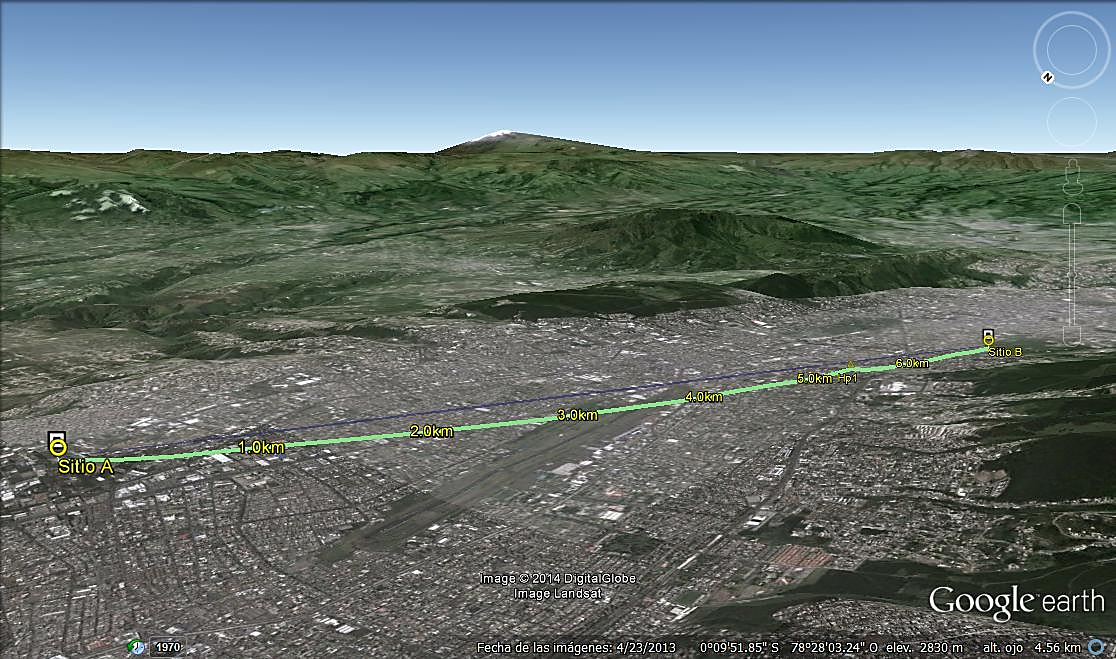 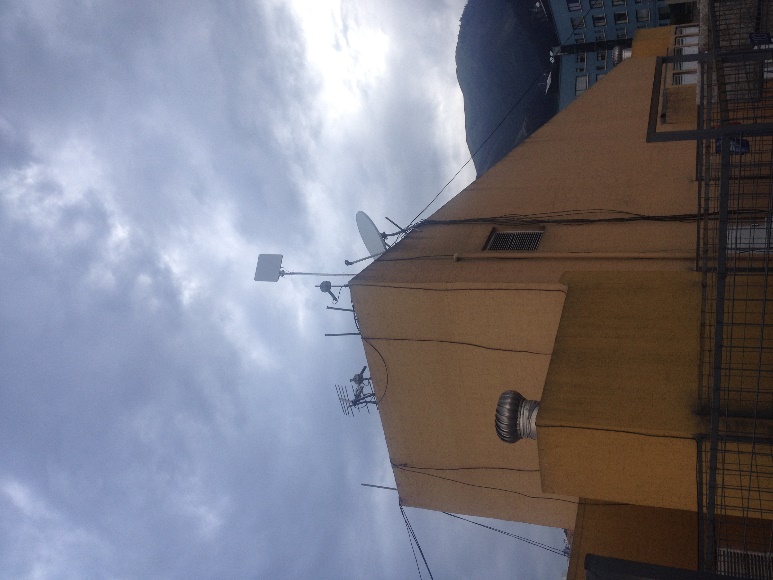 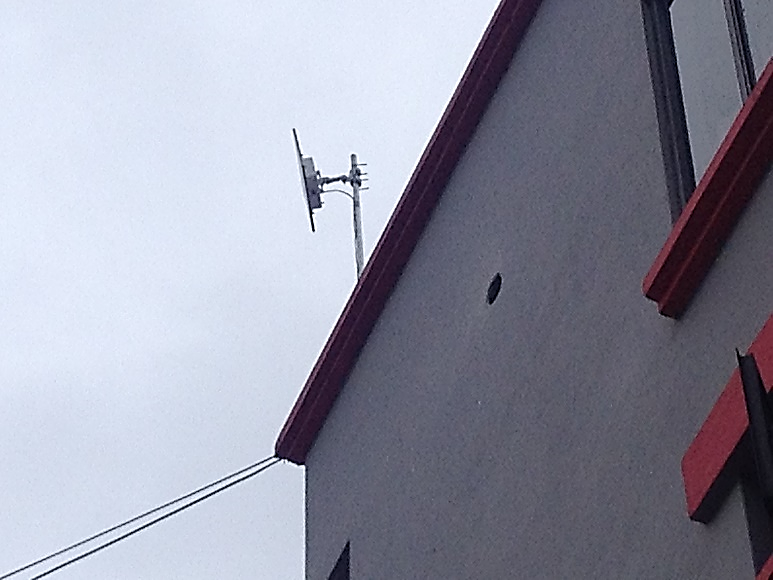 Perfil
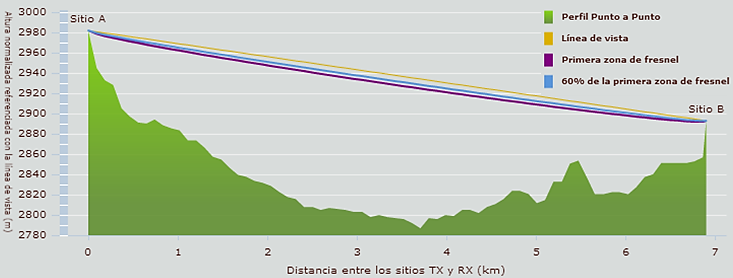 Topología de Red
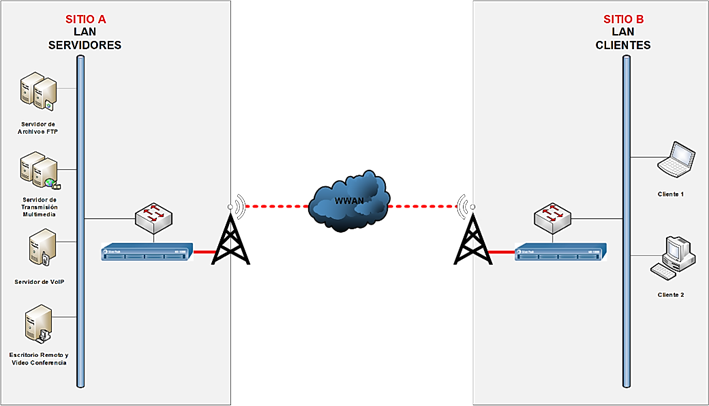 Parámetros de Simulación
Resultados Simulados
Pruebas y Resultados
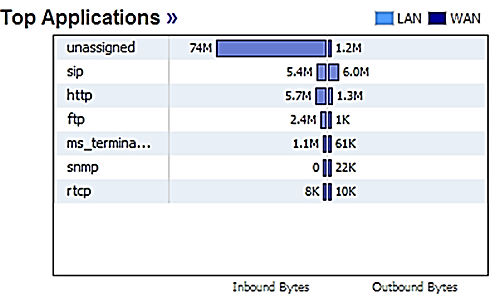 Monitorización de Flujos
Ancho de Banda No Optimizado
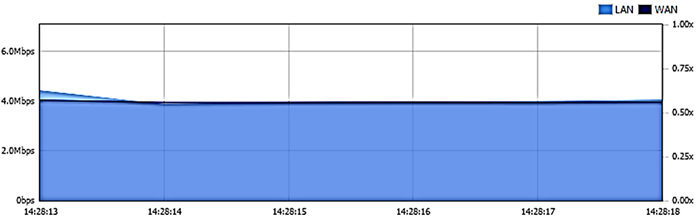 Ancho de Banda Optimizado
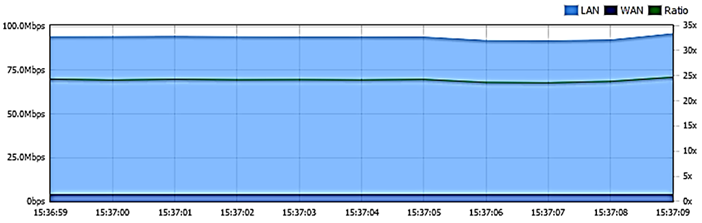 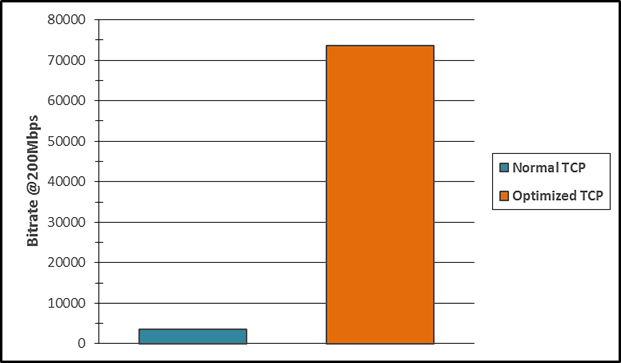 Bitrate TCP @ 200 Mbps
Bitrate TCP @ 100 Mbps
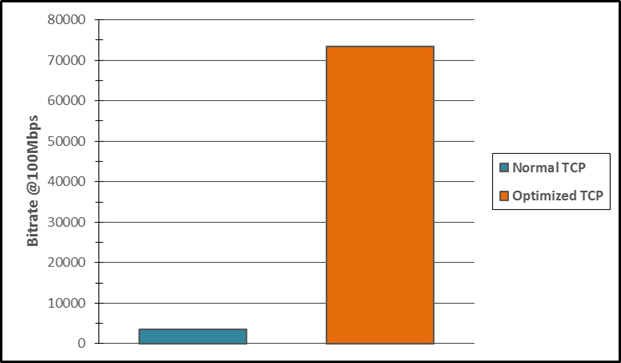 Rendimiento del Enlace
Jitter TCP @ 100 Mbps
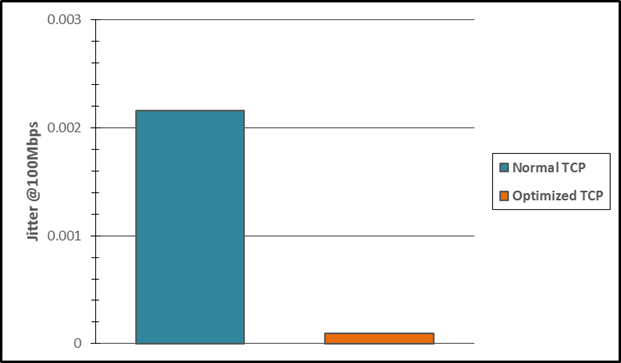 Delay TCP @ 100 Mbps
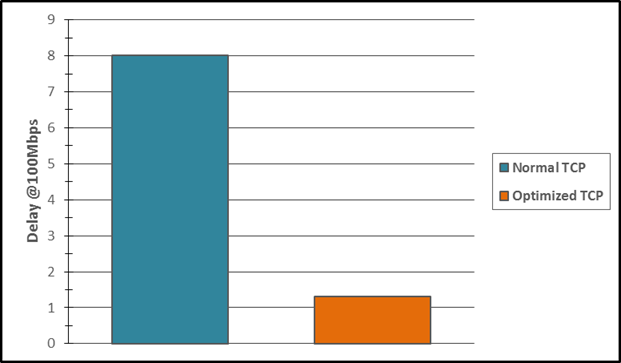 Delay TCP @ 100 Mbps
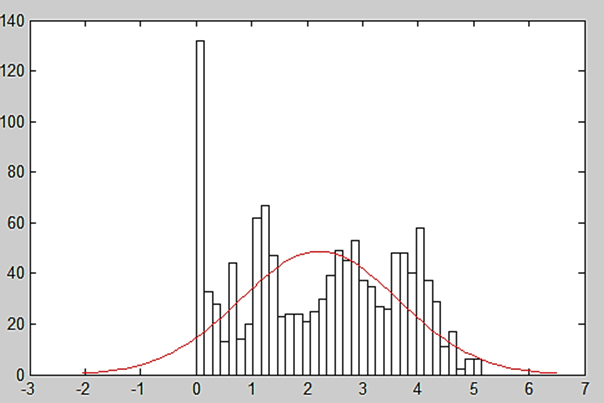 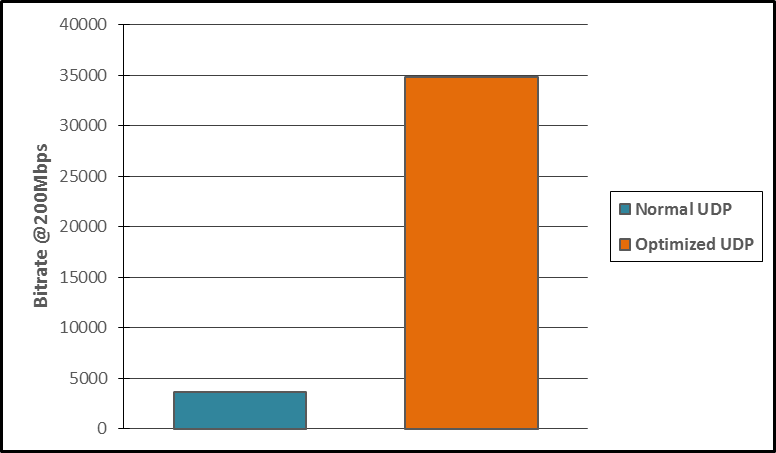 Bitrate UDP @ 200 Mbps
Bitrate UDP @ 100 Mbps
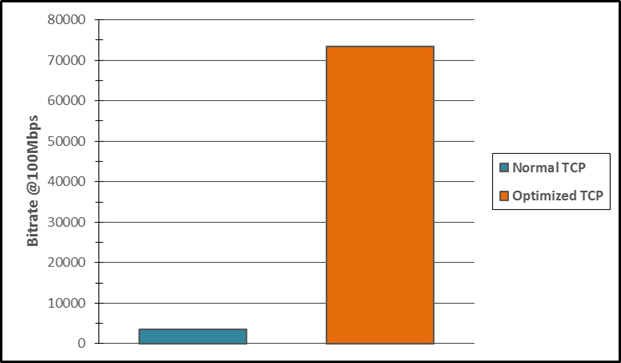 Bitrate UDP @ 3.8 Mbps
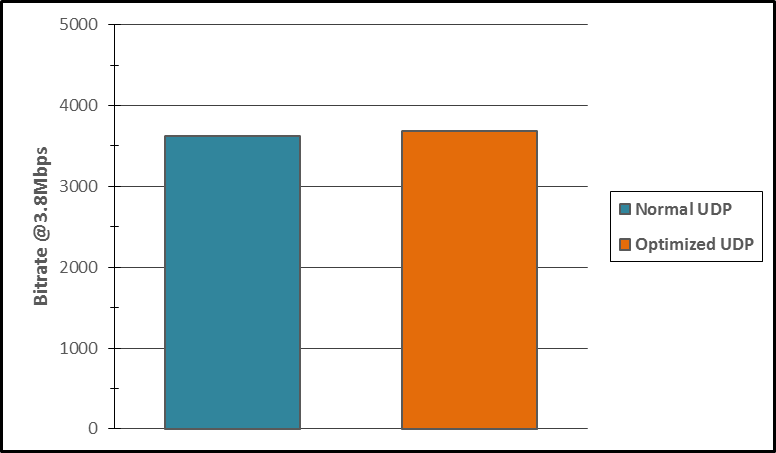 Jitter UDP @ 100 Mbps
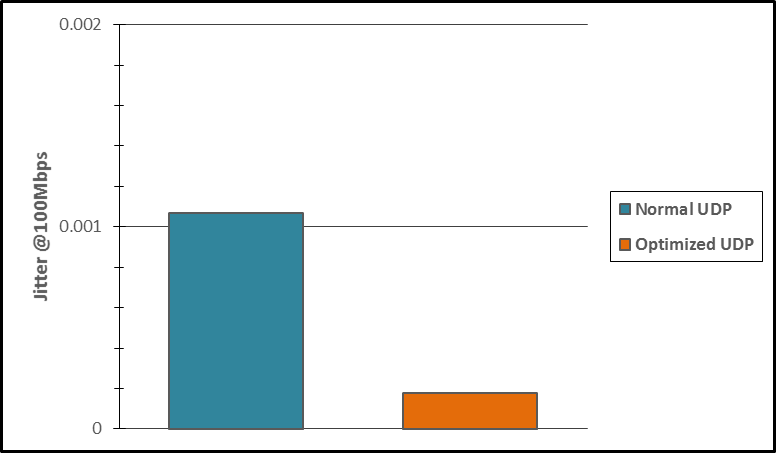 Packet loss UDP @ 100 Mbps
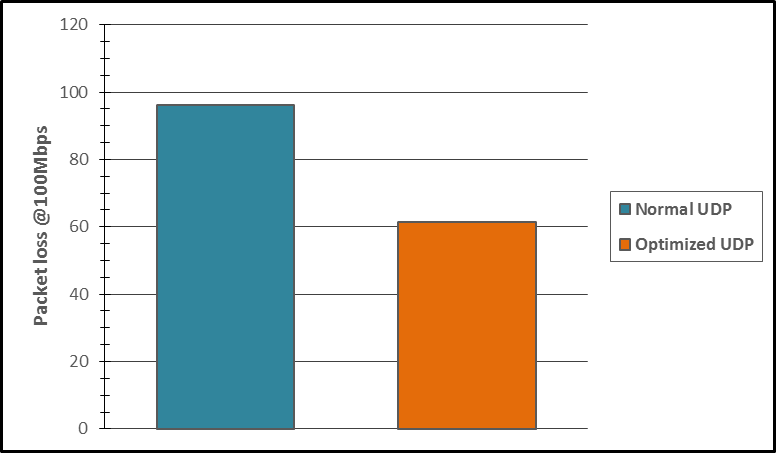 Packet loss UDP @ 3.8 Mbps
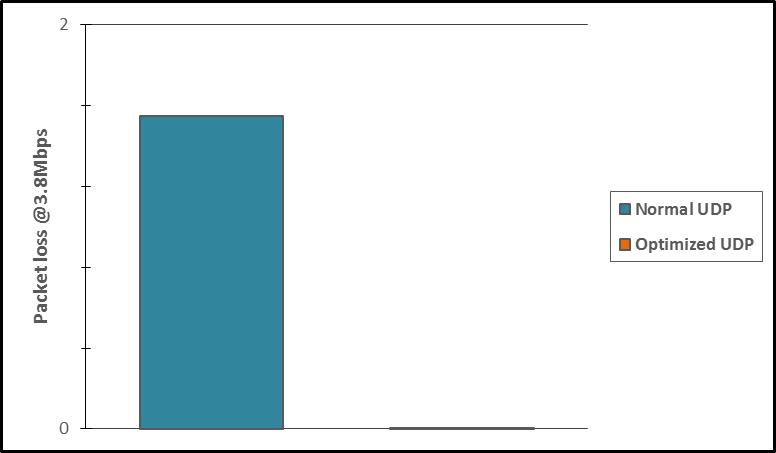 Conclusiones y Recomendaciones
Conclusiones
La evaluación del rendimiento del enlace WWAN punto a punto se ha realizado en base a un estudio del arte de la optimización WWAN, específicamente en enlaces punto a punto, determinando las características técnicas del equipamiento para el sistema de comunicación utilizado, ejecutando una buena planificación de la red implementada y realizando las pruebas mediante la utilización de servidores de aplicación e inyección de tráfico tanto TCP como UDP.
Los resultados obtenidos, muestran que la solución de optimización planteada para el enlace WWAN punto a punto, mejora notablemente su rendimiento en cuanto al análisis de los cuatro principales parámetros de desempeño del enlace.
Recomendaciones
Determinar los flujos de aplicaciones existentes en la red, para aplicar las técnicas de optimización y QoS más apropiadas de acuerdo al protocolo de aplicación con el que trabaje.
Evitar saturar las políticas configuradas para la optimización de los datos, debido a que esto crea una carga adicional de procesamiento innecesaria, lo que se traduce en congestión en la red y aumento de latencia y retardos.
Recomendaciones
Se debe tener especial cuidado en la sincronización de relojes previo a la realización de las pruebas de rendimiento del enlace, debido a que si no están bien sincronizados los relojes, se puede tener un aumento falso en los valores de jitter y delay especialmente.
Verificar el correcto funcionamiento del túnel virtual creado para la optimización del enlace WWAN, debido a que se puede estar trabajando sin aplicar optimización.
Gracias por su atención